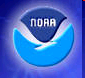 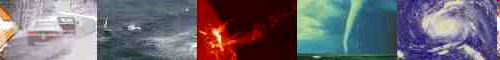 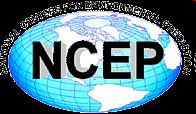 FV3GFS Workflow Elements for Running Forecast Experiments
Fanglin Yang 
Environmental Modeling Center
 National Centers for Environmental Prediction
Acknowledgments: Contributions and  insightful comments made by Rusty Benson, Jun Wang, George Gayno, Vijay Tallapragada, Shian-Jiann Lin, Lucas Harris, Jeff Whitaker, Philip Pegion, shrinivas Moorthi, Hui-ya Chuang, Rahul Mahajan, Dusan Jovic, James Abeles, and Tom Black etc are gratefully acknowledged.
NEMS FV3GFS Community Modeling System Training and Tutorial: Planning and Preparation Meeting, 
19-20 July, 2017, GFDL
1
1
FV3GFS Superstructure SVN Repository
https://svnemc.ncep.noaa.gov/projects/fv3gfs/
/fv3gfs/trunk 

gfs_workflow.v15.0.0/

global_shared.v15.0.0/

gdas.v15.0.0/  (ENKF code and script))

gfs.v15.0.0/   (downstream jobs)
/bin/
exp/
exp_fv3gfs/
fv3gfs
jobs/
scripts/
ush/
util/
docs/
exec/
fix/
modulefiles/
parm/
scripts/
sorc/ 
ush/
https://svnemc.ncep.noaa.gov/projects/fv3/
NEMS FV3GFS 
only contains forecast model source code
For most of the time, model developers only need to work on the FV3 project; Workflow team provides the infrastructure, utilities,  pre- and post processing tools.
2
https://svnemc.ncep.noaa.gov/projects/fv3gfs/trunk/global_shared.v15.0.0/
USH Scripts
fv3gfs_driver_chgres.sh
fv3gfs_chgres.sh

fv3gfs_remap.sh
fv3gfs_remap_weights.sh

fv3gfs_nc2nemsio.sh
fv3gfs_regrid_nemsio.sh

fv3gfs_driver_grid.sh
fv3gfs_filter_topo.sh 
fv3gfs_make_grid.sh*    
fv3gfs_make_orog.sh
……
Source Code
fv3nc2nemsio.fd/
fre-nctools.fd
global_chgres.fd
orog.fd
regrid_nemsio.fd/
Nemsio_read/get.fd
…….
script
exglobal_fcst_nemsfv3gfs.sh.ecf
exglobal_analysis.sh.ecf
Parm
/parm_fv3diag
diag_table  
diag_table_history
variable_table.txt

/parm_am
…….
fix fields
fix_fv3/ 
C1152/  C192/  C3072/  C384/
 C48/  
C768/  
C96/

fix_am
(sst, soil, vege, snow etc on Gaussian grid)
C768_grid.tile[1-6].nc
C768_grid_spec.tile[1-6].nc
C768_oro_data.tile[1-6].nc
C768_mosaic.nc
remap_weights_C768_0p125deg.nc  remap_weights_C768_0p25deg.nc  remap_weights_C768_0p5deg.nc  remap_weights_C768_1deg.nc
fv3_SCRIP_C768_GRIDSPEC_lon3072_lat1536.gaussian.bilinear.nc
3
fv3_SCRIP_C768_GRIDSPEC_lon3072_lat1536.gaussian.neareststod.nc
https://svnemc.ncep.noaa.gov/projects/fv3gfs/trunk/gfs_workflow.v15.0.0/
para_config in ./exp_fv3gfs for running forecast-only experiments

submit_fv3gfs.sh
para_config – master  
config.fcst  
config.post 
config.vrfy
config.arch  
config.nsst
“jobs” scripts for running forecast-only experiments

Fcst.sh
Post.sh
Vrfy.sh
Arch.sh
Rocoto-based workflow in ./fv3gfs for DA cycling (See Rahul Mahajan’s presentation)
submit_fv3gfs.sh for running forecast-only experiment
Users can use this script to run forecast-only experiments.  It reads operational GFS or NEMS GFS initial conditions, converts them to FV3GFS cold start ICs, and submits forecast-only experiments.  The workflow then runs post, vrfy and arch steps.  Currently the workflow is controlled by psub and pend.
The current workflow will be replaced by CROW (unified workflow) in the near future (see Samuel Trahan’s presentation)
4
https://svnemc.ncep.noaa.gov/projects/fv3gfs/trunk/gfs_workflow.v15.0.0/
para_config  --master config
fmax1=240; ; fmax2=384
for cyc in 00 06 12 18; do
eval FHMAXFCST${cyc}GFS1=$fmax1 
eval FHMAXFCST${cyc}GFS2=$fmax2    # maximum hour 2st segment
 eval FHMAXFCST${cyc}GDAS=9   # maximum forecast hour for GDAS
 eval FHOUTFCST${cyc}GFS1=6
 eval FHOUTFCST${cyc}GFS2=12
 eval FHOUTFCST${cyc}GDAS=1
 eval FHZERFCST${cyc}GFS1=6
 eval FHZERFCST${cyc}GFS2=12
 eval FHZERFCST${cyc}GDAs=6
 eval MFCST${cyc}GFS=$fseg                   #number of GFS forecast segmants
 eval MFCST${cyc}GDAS=1                      #number of GDAS forecast segments
done
cdump=$(echo $CDUMP|tr '[a-z]' '[A-Z]')
FHMAX=$(eval echo \${FHMAXFCST$cycn$cdump$nknd})
FHOUT=$(eval echo \${FHOUTFCST$cycn$cdump$nknd})
FHZER=$(eval echo \${FHZERFCST$cycn$cdump$nknd})


#---if fdiag is given, it overwrites FHOUT
fh00=$(echo $DELTIM 3600|awk '{printf "%f", $1/$2}')
fdiag="$fh00,6.,12.,18.,24.,30.,36.,…………………

REMAP_GRID=latlon        #gaussian or latlon for using fregrid or regrid_nemsio for remapping
……………
…………………….
Set up environment and running directories
………………………..
# -------------------------------------------------------------
#  settings that are used by more than one steps
# -------------------------------------------------------------
gfs_cyc=1                          # GFS cycles (00, 06, 12 and 18Z), defaults to 1 (00Z) cycle
gdas_cyc=4                         # number of GDAS cycles
fseg=1                             # number of AM forecast segments for gfs
FHCYC=24                             # Surface cycle calling interval

LEVS=65                 # number of AM levels
CASE1=C192          # 1st segment resolution (0-240 hr)
CASE2=C192                         # 2nd segment resolution (240-384 hr)
CASE_ENKF=C382                     # ENKF resolution
CASE=$(eval echo \${CASE$nknd})
if [ $CSTEP = efmn -o $CSTEP = epos ]; then CASE=$CASE_ENKF; fi

case $CASE in
  C48)   DELTIM=3600; layout_x=4  ; layout_y=8  ;;
  C96)   DELTIM=1800; layout_x=4  ; layout_y=8  ;;
  C192)  DELTIM=900 ; layout_x=4  ; layout_y=8  ;;
  C384)  DELTIM=450 ; layout_x=4  ; layout_y=8  ;;
  C768)  DELTIM=225 ; layout_x=8  ; layout_y=16 ;;
  C1152) DELTIM=150 ; layout_x=8  ; layout_y=16 ;;
  C3072) DELTIM=90  ; layout_x=16 ; layout_y=32 ;;
  *)     echo "grid $CASE not supported, exit"
         exit ;;
esac
…………………
5
https://svnemc.ncep.noaa.gov/projects/fv3gfs/trunk/gfs_workflow.v15.0.0/
Config.fcst
……………..
IC_DIR=/gpfs/hps/ptmp/$LOGNAME/FV3IC/ICs
if [ $REMAP_GRID = latlon ]; then
 DIAGTABLE=$BASE_GSM/parm/parm_fv3diag/diag_table
else
 DIAGTABLE=$BASE_GSM/parm/parm_fv3diag/diag_table_history
fi

npes=$(( ${layout_x} * ${layout_y} * 6 ))
tasks=$npes                         # number of PEs for 1st segment
nth_f=2                             # number of threads for AM forecast
npe_node_f=$pe_node                 # number of pes per node for AM forecast
task_per_node=$((npe_node_f/nth_f))

MODE=64bit           # choices:  32bit, 64bit
TYPE=nh              # choices:  nh, hydro
HYPT=off             # choices:  on, off  (controls hyperthreading)
COMP="prod"          # choices:  debug, repro, prod
if [ ${HYPT} = on ]; then
   export hyperthread=".true."
   export j_opt="-j 2"
else
   export hyperthread=".false."
   export j_opt="-j 1"
fi
FCSTEXEC=fv3_gfs_${TYPE}.${COMP}.${MODE}.x
APRUN="aprun -n $tasks -N $task_per_node -d $nth_f $j_opt -cc depth“
…………………………………………..
6
https://svnemc.ncep.noaa.gov/projects/fv3gfs/trunk/gfs_workflow.v15.0.0/
Config.post
POSTSH=$BASEDIR/jobs/post.sh                     #post workflow
NODES=4                                          #number of nodes for all post jobs
if [ $CKND -eq 2 ]; then NODES=3 ; fi
POST_MEMORY=3072

#------------------------------------------------------------------------------
#--use ESRL ESMF regrid tool to remap forecast 6-tile netcdf files to global
Gaussian grids and to write output in nemsio format.
……
REGRIDNEMSIOSH=$BASE_GSM/ush/fv3gfs_regrid_nemsio.sh
………."
#-------------------------------------------------------------------------------
#--use GFDL fregrid tool to remap forecast 6-tile netcdf files to global lat-lon
grids but still in netcdf format, then use NC2NEMSIO to convert to nemsio.
…
REMAPSH=$BASE_GSM/ush/fv3gfs_remap.sh            #remap 6-tile output to global array in netcdf
REMAPEXE=$BASE_GSM/exec/fregrid_parallel
master_grid=0p25deg                              #1deg 0p5deg 0p25deg 0p125deg etc
……………………………..
POSTJJOB=$BASEDIR/jobs/JGFS_POST.sh
global_nceppost.sh and down-stream jobs
POSTGPSH=$BASE_POST/ush/global_nceppost.sh       
POSTGPEXEC=$BASE_POST/exec/ncep_post
npe_node_po=6                                    #number of tasks per node for UPP
npe_po=$((NODES*npe_node_po))                    #total number of tasks for UPP
NTHRPOST=1
APRUN_NP="aprun -n $npe_po -N $npe_node_po -j 1 -d $NTHRPOST -cc depth"


GFS_DOWNSTREAM=YES                               #run downstream jobs
GFSDOWNSH=../gfs_downstream_nems.sh
GFSDWNSH=$USHDIR/gfs_dwn_nems.sh
downset=1
npe_node_dwn=8                                   #number of tasks per node
npe_dwn=$((NODES*npe_node_dwn))
nthread_dwn=$((pe_node/npe_node_dwn))
APRUN_DWN="aprun -n $npe_dwn -N $npe_node_dwn -j 1 -d $nthread_dwn cfp"


………………………
7
FV3GFS Input and Output
Warm RESTART
coupler.res fv_core.res.nc fv_core.res.tile$.nc  fv_srf_wnd.res.tile$n.nc  fv_tracer.res.tile$n.nc  sfc_data.tile$n.nc
Cold RESTART
gfs_ctrl.nc  sfc_ctrl.nc
gfs_data.tile$n.nc  sfc_data.tile$n.nc
Where n=1,2,…6
Created by CHGRES using operational GFS IC as input
Written out at the end of forecast
Forecast history: latlon=grid
atmos_4xdaily.tile$n.nc
nggps2d.tile$n.nc 
nggps3d.tile$n.nc
atmos_static     grid_spec
Forecast history: latlon=gaussian
fv3_historyd.tile$n.nc 
fv3_history2d.tile$n.nc
Written out at $fdiag interval
Written out at $fdiag interval
#---if fdiag is given, it overwrites FHOUT
fh00=$(echo $DELTIM 3600|awk '{printf "%f", $1/$2}')
fdiag="$fh00,6.,12.,18.,24.,30.,36.,42.,48.,54.,60.,66.,72.,78.,84.,90.,96.,102.,108.,114.,120.,126.,132.,138.,144.,150.,156.,162.,168.,174.,180.,186.,192.,198.,204.,210.,216.,222.,228.,234.,240."
NFCST=$(echo $fdiag |awk -F '[\t,]' '{print NF}')   ;#number of forecast output
8
FV3GFS Post-processing
For Forecast
Fregrid is used to merge six netCDF files on tiles for each group  to a file on global  lat-lon grid at 0.25-deg resolution
fv3gfs_nc2nemsio.sh is used to convert the global netCDF file to nemsio format (e.g.  gfs.t00z.atmf009.nemsio)
NCEP_POST reads in the nemsio file on lat-lon grid to produce products for verification and downstream applications.
For Data Assimilation
DA analysis increments are computed on the Gaussian grid, converted to cubic grid on tiles, and added back to the restart files inside the model.
A different diag_table_history table from forecast is used to produce diagnostic history files. Then fv3gfs_regrid_nemsio.sh is used to convert six netCDF tiles to global Gaussian grid in nemsio format.  
NCEP_POST reads in nemsio files on Gaussian grid to produce products
9
I/O and Post-Processing will change after NEMS FV3GFS Write Component is complete.Interpolation to Gaussian grid will be carried out within the Write Component using ESMF regridding tools.Final “history” output from the model can be in either nemsio or netCDF format
10
By Jun Wang
NEMS FV3GFS write grid component
The main task for the write grid component is to process forecast data and to write out forecast results. 

The data transferred to write grid component is in ESMF field, a self-describing data representation. It allows write grid component to perform independent data process without inquiring information from forecast component.

The data transferred to write grid component can be on different grid from forecast grid component. The regridding is conducted through ESMF regridding function call. The weights for regridding is computed once, the data transfer is efficient.

Inline POST processing can be called on write grid component to remove IO  process in POST.
11
By Jun Wang
Parallelization of NEMS FV3GFS write grid component
PE1
nggps3df00
PE2
nggps2df00
PEm
pgbf00
PE1
wrt   grid comp
FH=00
PE2
PE1
PE3
nggps3df00
FH=03
PE2
nggps2df00
PEm
pgbf00
wrt   grid comp
PEn
FH=x
FCST grid component
PE1
nggps3df00
PE2
nggps2df00
Forecast grid comp
Parallel domain
PEm
wrt   grid comp
pgbf00
Write grid comp 
Parallel domain
12
Resolution, Physics Grid, and Run-time on Cray10-d forecast, 3-hourly output,  3.75-minute time step, with IPDv4C768, 13km, 3,538,944 points
T1534 NEMS GFS (~13 km, 3072x1536),  61 nodes, 73 minutes
13
13
Real-time forecast-only experiment
C768, 64 Layer (top at 0.2 hPa)
32-bit dycore, non-hydro, non-mono
Initialized with NEMS GFS analyses (include NSST) 
Four times daily
Runs on Cray production machine white space
64 nodes, 2 threads; 
240-hour forecast with 3-hurly output takes ~100 minutes to finish
Post-processing uses 4 nodes, takes ~6 hours to complete
www.emc.ncep.noaa.gov/gmb/wx24fy/NGGPS/fv3gfsb
www.emc.ncep.noaa.gov/gmb/wx24fy/NGGPS/fv3gfs_rt
14